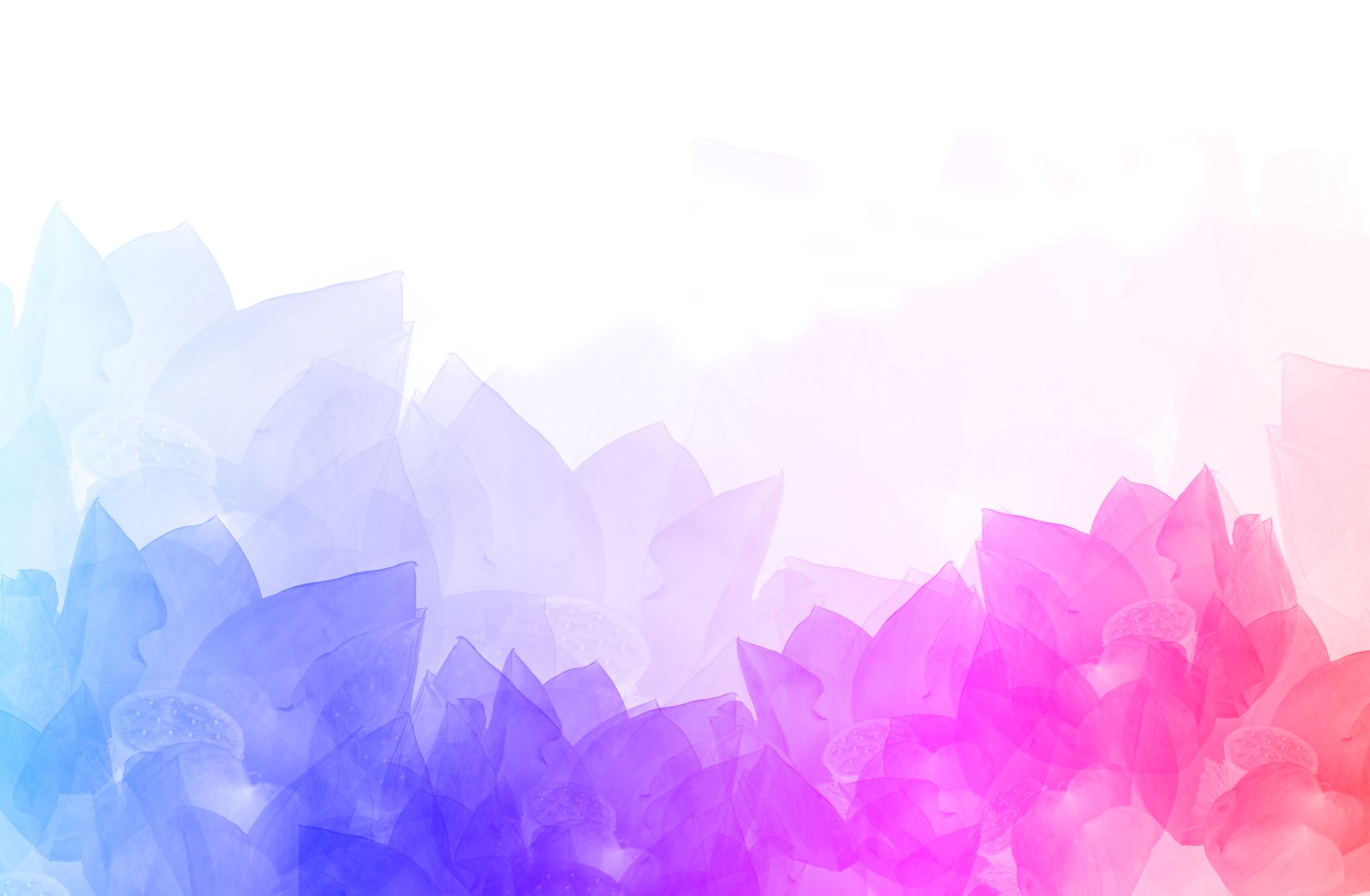 LA LITERATURA COMO ARTE
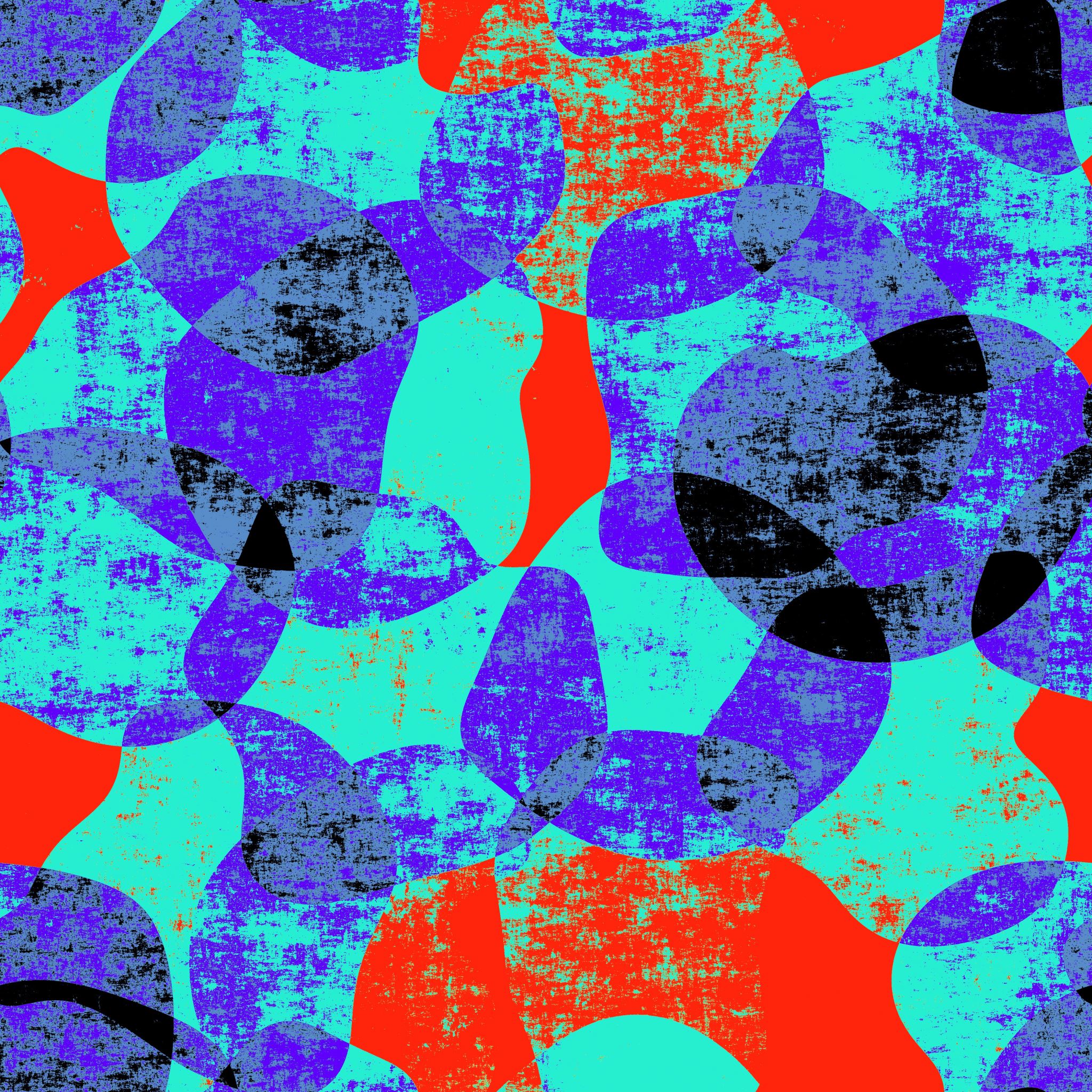 Autores conocidos por sus obras
Gabriel García Márquez (Colombia 1927-México 2014). Cien años de soledad
Ernest Hemingway (EEUU 1899-1961). El viejo y el mar
Julio Verne. (Nantes, Fracia, 1828-Amiens, 1901). La vuelta al mundo em 80 días 
Oscar Wilde (Dublín, 1854-París 1900). El retrato de Dorian Gray
Octavio Paz Lozano. (México D.F., 31 de marzo de 1914 - Coyoacán, México, 19 de abril de 1998). El laberinto de la soledad
José Emilio Pacheco Berny (Ciudad de México, 30 de junio de 1939 - Ciudad de México, 26 de enero de 2014). Las batallas en el desierto
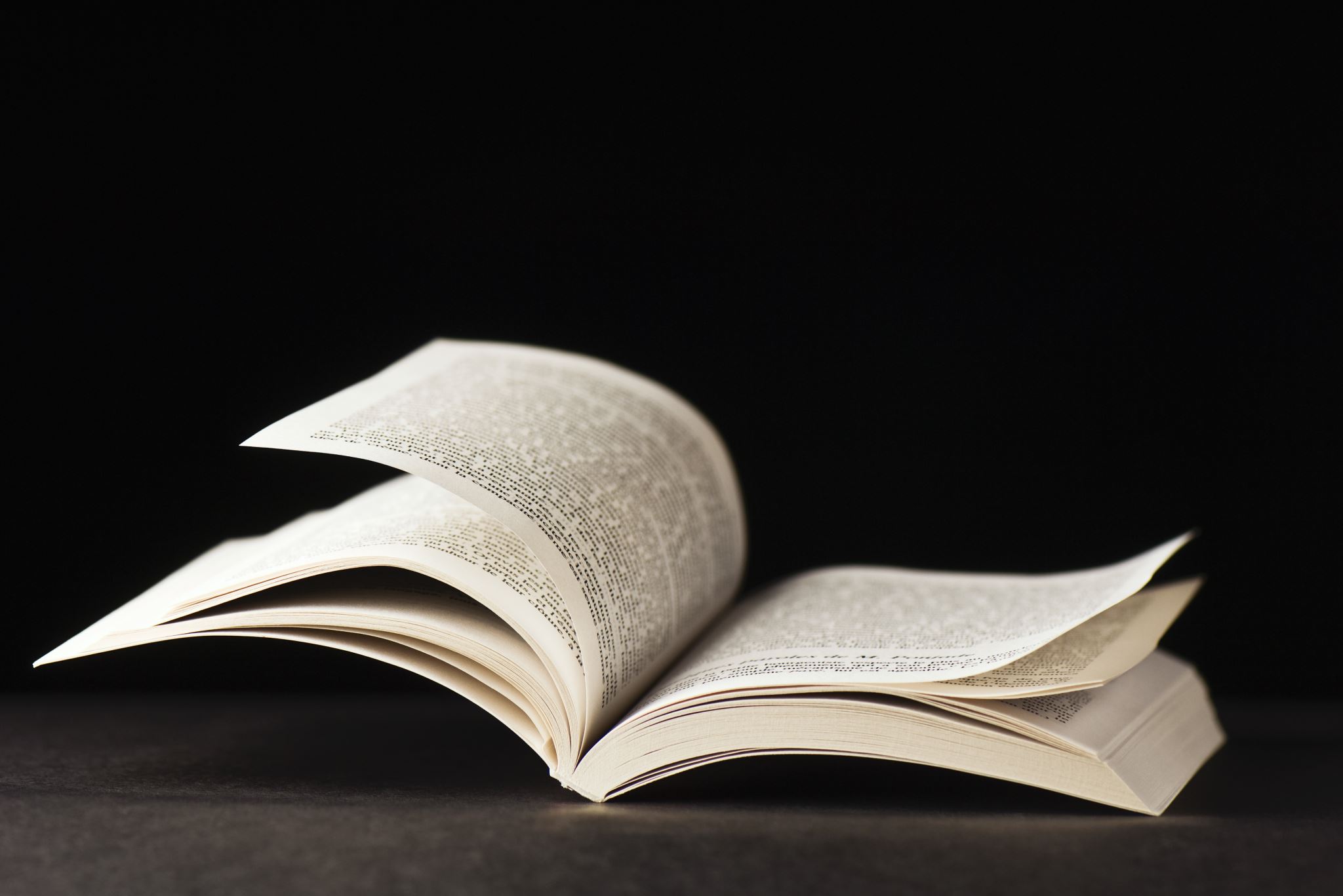 ¿Como influye en los sentimientos de los lectores?
Ser más empático. La lectura de literatura incita a que el lector se ponga en la piel y pensamiento de los personajes, favoreciendo así a la empatía.
 Contribuye a la relajación: la lectura es un arma útil contra el estrés y la ansiedad. Si nos sumergimos en las aventuras que estamos leyendo, conseguimos una desconexión de la realidad. 
Esta también nos puede transmitir la felicidad, miedo, enojo, tristeza, arrepentimiento, triunfos y desilusiones del protagonista compartiéndolos con nosotros conforme vallamos leyendo su historia
La literatura es una forma de expresión artística que emplea como principal recurso el lenguaje escrito u oral. Se considera un arte porque expone la visión del autor, que es quien emplea la palabra desde una perspectiva estética. También se considera como un arte ya que puede tener más de un sentimiento que nos pueda compartir y podemos adentrarnos a un nuevo mundo
¿POR QUE ES CONSIDERADO UN ARTE?
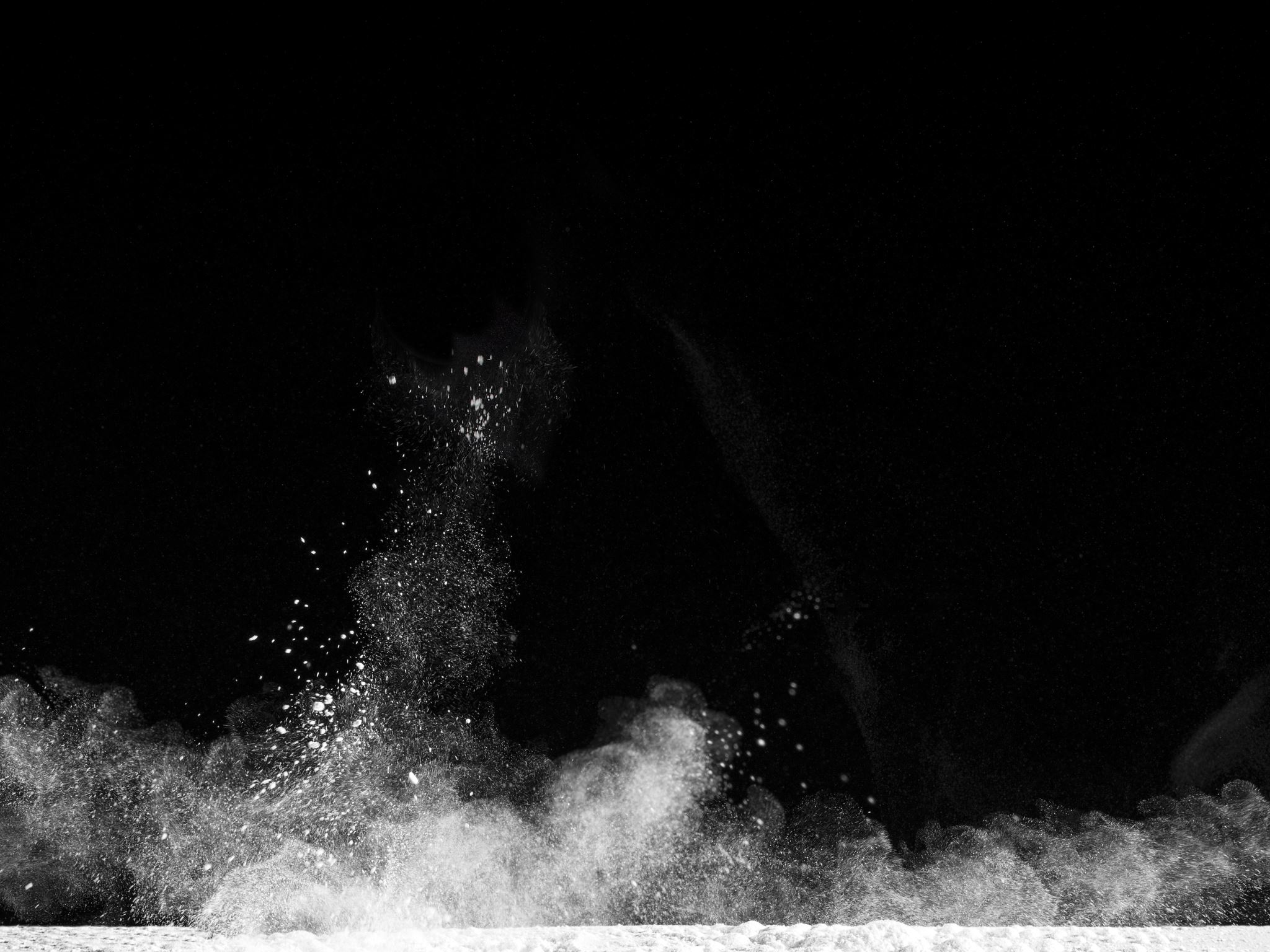 ¿Cómo ESTA PUEDE INFLUIR EN NUESTRA VIDA DIARIA?
La lectura es un hábito fundamental para el desarrollo personal, educativo, profesional y emocional de cualquier persona. Tomar un momento para leer puede ayudar a mejorar la comprensión, gramática y redacción, incentiva la curiosidad e imaginación, al igual que mejora las habilidades comunicativas gracias al aprendizaje adquirido.

También, tiene numerosas implicaciones aprovechables para cada individuo porque ayuda a reducir el estrés debido a que mantiene la atención en lo que lee y deja a un lado las preocupaciones y demás necesidades que se tengan.